Highlight Success Criteria
Explain two reasons why liturgical worship may be important to Christians. 
Refer to a source of wisdom and authority in your answer. 
5 marks
Explain reason 1
Develop explanation/give example 1
Explain reason 2
Develop explanation/give example 2
Use a quote to back up a reason
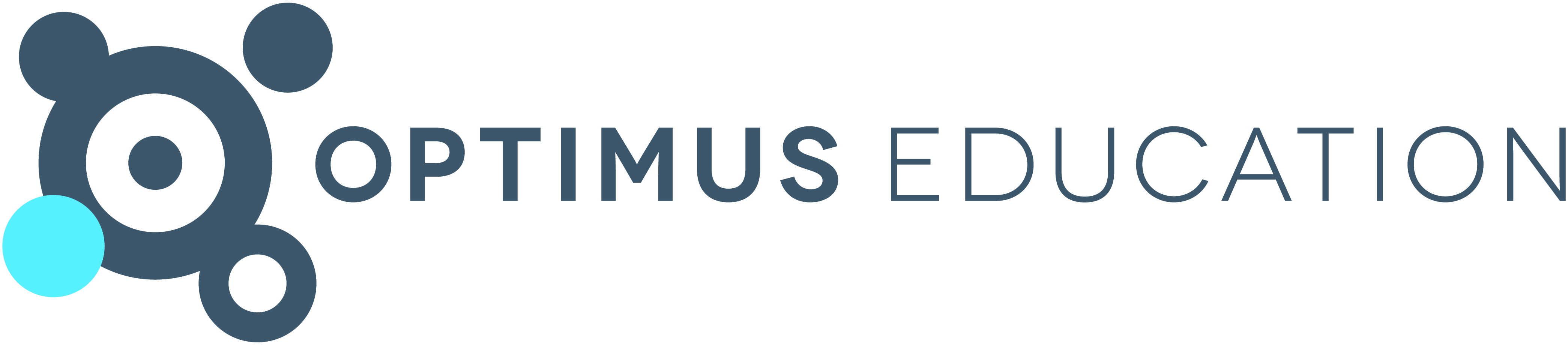 Maths Exit Card
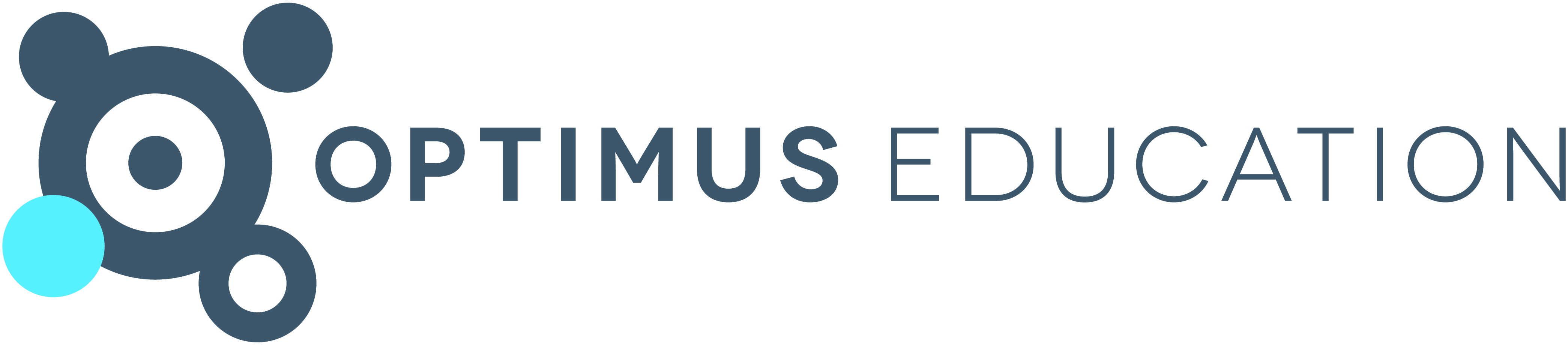 Dot Marking
Explain two reasons why Islam might be considered a peaceful religion. 
Refer to a source of wisdom and authority in your answer. 	(5 marks)

One reason why islam might be considered a peaceful religion is because of its name. The name Islam comes from the phrase ‘Dar as Salaam’ in the Qur’an, which means ‘the House of Peace’. Another reason is that Muhammad said, “An amicable settlement is best. This means that it is always best if people can find a friendly way to settle any mater and avoid fighting. As Muslims believe that Muhammad was a great role-model, they would always try to follow his example.
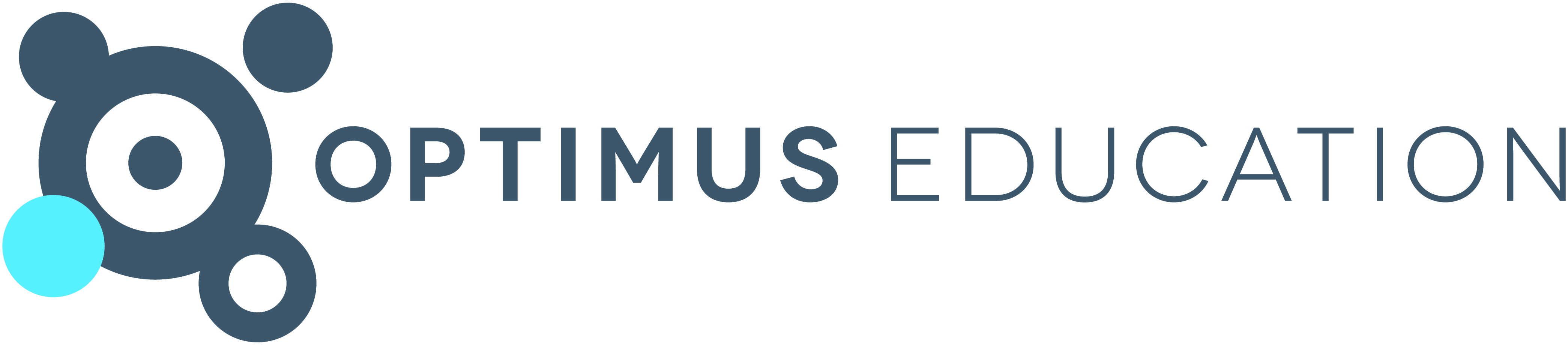 Choose 4 from 9
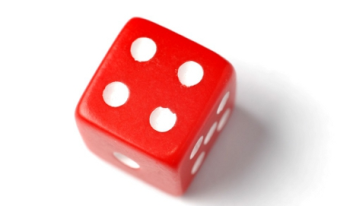 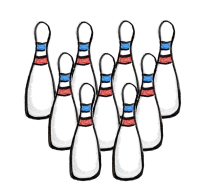 Mild – 	Choose a bossy verb for the following sentences:

1. 	She  ______ down the hill.		ran / read
2. 	The monkey ______  up the tree.		sat / climbed
3.	The boy ______ his book.		looked / read

Spicy – Underline the bossy verbs in the following sentences:

4. 	The dog ran quickly along the woodland path.
5. 	The detective shone his torch  through the dark doorway.
6. 	A yacht sailed gracefully past the blue buoy.

Hot – Find a sentence from a book, copy it out and underline the bossy verb.
7.
8.
9.
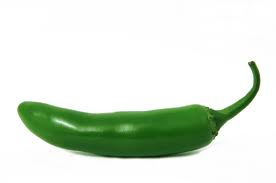 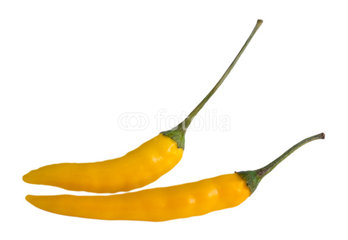 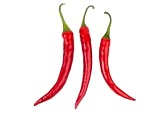 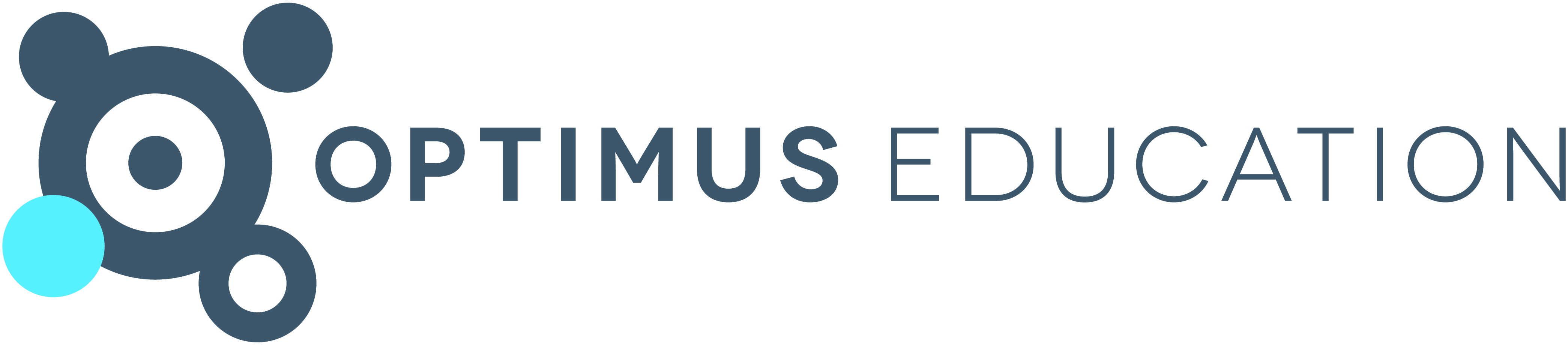 Numbered feedback
What does omniscience mean?

Why is evil a problem for religious people?

How might a Christian explain the 
	existence of evil?
my.optimus-education.com/five-tips-effective-feedback
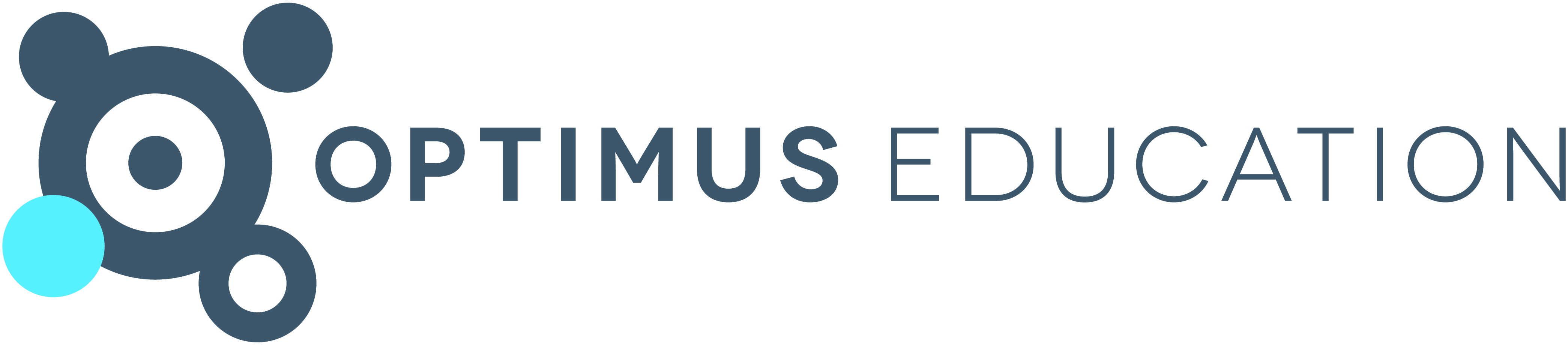